Гусев Евгений ЮрьевичИнститут иммунологии и физиологии УрО РАН
Некоторые методологические подходы для характеристик и оценок биологических и социальных систем

Екатеринбург 2020
Науки делятся на естественные, неестественные и противоестественныеЛ.Д. Ландау
1. Естественные науки (физика, химия, биология)2. Математика технические науки3. Медицина, гуманитарные науки
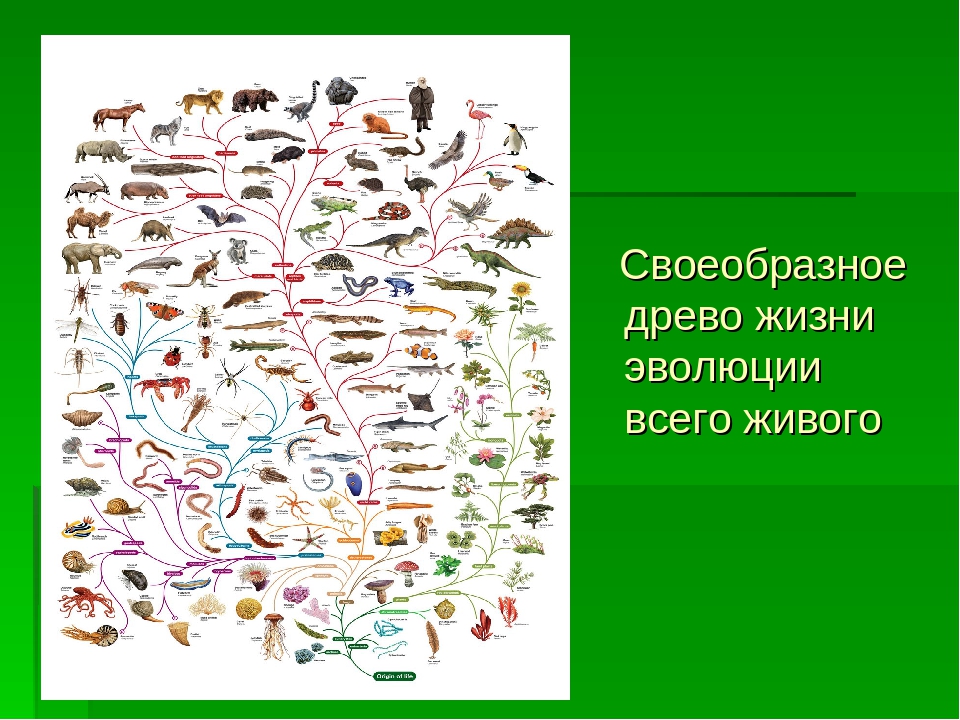 Социальная форма материи
Человек
Первичный родительский организм на Земле ~ 4 млрд лет назад
Формы системной  организации материи
Эволюция сложных  систем
Биосоциальный фенотип
Социальные системы
Нечеткие социальные и биологические законы
Биологические (биосфера)
Физические и 
химические
 законы
Физическая базовая среда
Особенности чётких законов физических систем и нечёткие законы «живых» систем (биологических и социальных, начиная с клеточного уровня)
Нечёткие законы:
 Правдоподобны
Понятия, которые надо конкретизировать
Волнообразность
Вероятностная
Эволюционируют
Четкие законы:
Правдивы
Аксиомы -  константы, теоремы –цифровые
Волновые свойства 
Точная прогнозируемость
Стабильны
Законы и закономерности
Закономерности – фиксация в сознании повторяющихся явления
Чёткие закономерности
Нечёткие закономерности
Теоремные методы: классические методы математики и двухзначной формальной логики
Эвристические подходы (экспертные оценки), системный подход, методы «мягких» мат. вычислений
Аксиомы
Теоремы
Формализация в общественном сознании наиболее универсальных закономерностей в виде законов
Математические методы используемые для анализа нечётких, вероятностных закономерностей
теории вероятности, игр, катастроф (включая теорию бифуркаций), хаоса (включая фрактальную геометрию), теория графов (раздел  дискретной математики)
 методы статистики (включая многофакторный дисперсионный и корреляционный анализ)
 распознавания образа (нейронные сети, дискриминантный и кластерный анализ) 
нечетких множеств (стык математики и экспертных оценок), другие методы многозначных логик (трехзначные, конечнозначимые, бесконечнозначимые логики и др.)
различные гибридные методы, например, нейронные сети + нечеткие множества
Системообразующий фактор
Системообразующий фактор (СОФ) является сущностным компонентом любой системы. Он определяет характер взаимосвязи подсистем и внешних взаимодействий системы и лежит в основе её законов. При необратимых изменениях СОФ система распадается или трансформируются в качественно иную систему.
Системообразующий фактор (СОФ) биологических систем это взаимосвязь генетической матрицы и фенотипа в зависимости от средовых условий
Фенотип клетки и/или организма
Генотип
Среда
Расширенный фенотип  экосистемы
Генофонд
Постоянная изменчивость (эволюция) биологических систем, для их адаптации к средовым изменениям
Нестабильность генетической матрицы
«Для того чтобы что-то реально узнать о прошлом, нам прежде всего надо стремиться понять, что было в головах людей»Марк Блок(один из основателей исторической школы «Анналов»)
СОФ социальных систем это взаимосвязь культурной матрицы общественного сознания, включая его стереотипы с экосоциальной средой (биосфера, техносфера + социальные институты)
Движущей силой эволюции социальных систем является появление новых идей под влиянием  средовых факторов – своеобразных мутаций сознания, которые возникают на уровне индивидуального сознания, потом распространятся на общественном уровне (эффект востребованности) и материализуются как культурный феномен
Стереотипы общественного сознания (дифференцированная ментальность)
Совокупность интересов, ценностей, идеалов, запретов, программ поведения, осознание принадлежность к социальным стратам, групповые особенности образа окружающего мира, язык, возрастные, профессиональные, акцентуации характера и др. 
Ландшафт стереотипов уникален в каждой социальной системе
Видоизменяются в процессе накопления социального опыта, но включает и консервативные параметры – базовые потребности, социальные инстинкты.
Нечётко проявляют себя как стереотипы группового поведения при реализации общественно значимой деятельности
Эволюционные аспекты сознания
Сознание есть и у животных («Декларация о Сознании» - Кембридж, 2012), включая, эмоции, мотивации, планирование поведения, абстрактное мышление и даже речь (дельфины)
Палеолит – переходный период  (~2,5 млн – 12 тыс. лет назад). Каменные орудия труда. Обряды. Обычаи. Несколько видов рода людей (Гомо сапиенс, от ~ 200 тыс.). Использование огня – 1,5 млн
Верхний палеолит: Искусство – живопись, скульптуры, музыка ~  от 40-20 тыс.  (остался один вид людей - Гомо сапиенс). 
Неолитическая революция. Переход к доминированию культурной матрицы (8-12 тыс. лет) – первые культовые сооружения, переход к сельскому хозяйству, первые города, социальная дифференциация.
Субъектностьесть важнейшее свойство сознания и поведения человека (или социальных групп) - это его (их)  способность осознавать свои потребности и интересы, формулировать и  реализовывать на этой основе цели и программы поведения, воздействуя на окружающую среду, включая и других людей (объектов воздействия)
Отличительные особенности биологических и социальных систем
Направления эволюции живых систем (стремление к выживанию)
Прогресс - системное усложнение
Техногенная форма разума?
Антисистема
уклады
Общ.-экономич.
Конкуренция, ограниченность пространства и ресурсов
Ноосфера
Блок для дальнейшего усложнения
ниши
Экологические
Конкуренция видов, ограниченность ресурсов экологических ниш
Биосфера
Проявление субъектности в эволюции систем
Интегральная субъектность глобального техногенного разума?
Консервативные мотивации
Мозаичная социальная субъектность
Социальные системы, доминирует культурная матрица
Появление биологической, ограниченной субъектности в рамках нечеткости биологических законов
Биологические системы, доминирует генетическая матрица
Основные причины неизбежного кризиса глобальной человеческой цивилизации
Расширение функции сетевых информационных сетей и систем искусственного интеллекта
Нарастающие противоречия между мозаичностью общественного сознания и возрастающим культурным потенциалом
Быстрый  прогресс безлюдных технологий и информационных технологий принятия решений
Сопротивление биосферы, биологическая деградация человека
Модель взаимосвязи генетической матрицы и фенотипа человека
Молекулярные модификации
Среда
Гены ДНК 25 тыс.
иРНК 100 тыс.
>1 мил.
Рибосома
Белки
Белковые системы
Организм
Органы
Клетки
Сигнальные пути белковых  цепей и сетей
Внутриклеточные информационные сети (метод построения графов)
Экосистемы (биоценозы, геобиоценозы, биомы, в России 13 наземных биомов)
Эволюция видов

Эволюция эк. ниш
Экосистемы
Пищевые цепи и сети
Популяции в экосистемах
Виды
Биосфера
Экологические ниши
8-10 мил.
Генофонды экосистем
Генофонд биосферы
Среда
Естественный отбор
Роль маргинальных зон нечёткости в эволюции видов (примеры)
Образование новых экологических ниш
Ядро вида  – наиболее адаптированные к средовым условиям особи популяции
Средовые изменения, приводящие к гибели ядра популяции вида
Ускоренное видообразование (эволюционный скачек)
Постепенная трансформация в новый дочерний вид в силу внутривидовой борьбы
Конкурирующий вид в данной экологической нише (антисистема)
Генетический дрейф увеличивает зону нечеткости, а естественный отбор - уменьшает
Принципиальная схема реализации функции СОФ в социальных системах
Стереотипы сознания, программы поведения
Стереотипы поведения, взаимоотношений людей (институты)
Материальные изменения экосоциальной среды
Накопление знаний, корректировка программ поведения
Кризис стереотипов общественного сознания
Социальные страты
Маргинальная зона
Ядро системы
Образование новой системы
Образование антисистемы
Системный кризис, разрушение системы
Разрушение ментального ядра системы (общих ценностей) внешним фактором
Накопление внутренних противоречий
Взаимосвязь политической субъектностей и социальных взаимоотношений в обществе, не нарушающих баланс интересов
Управление с учётом баланса интересов
Элита общества (субъект политики) Разделение властей, политическая конкуренция
Подчиненные страты (условные объекты)
Контроль власти
Осознание своих потребностей и интересов
Институты гражданского общества
Социальные лифты
Проявления гражданской субъектности
Постоянная модернизация элиты
Взаимосвязь политической субъектностей и социальных взаимоотношений в обществе, нарушающие баланс интересов
Управление
Элита общества (субъект)
Сакрализация власти
Подчиненные страты (объекты)
Нарушение управления
Осознание своих потребностей и интересов
Пассивное сопротивление
Раскол элиты
Формирование несистемной элиты
Проявления антисистемной субъектности
Контрэлита (кризис системы)
Зона оптимального соотношения  свободы и организованности живых систем
Потеря адаптивности к внешним и внутренним противоречиям
Потеря устойчивости системы
Оптимум
Статика
Свобода
Организованность
Хаос
Менее организованные бета системы (например, экологические системы)
Неоднородность и нестабильного СОФ (генофонд)
Взаимосвязь подсистем противоречива: синергизм-антагонизм
Внутренняя среда нестабильна не имеет чётких границ
Время существование системы и её подсистем не лимитировано и не скоординировано на уровне подсистем
Системный кризис как правило завершается не полной гибелью системы, а её трансформацией в новую систему
Доминируют сетевые принципы регуляции, но отсутствует иерархический принцип управления системой 
Иерархические структуры (например, пищевые цепи) встроены в подсистемы с преимущественно сетевым принципом регуляции
Биологические альфа системы (например организм человека)
Относительная стабильность СОФ при единой генетической матрице 
Стабильность внутренней среды системы
Барьерная обособленность от окружающей среды
Подсистемы функционально специализированы, не самодостаточны и не способны существовать вне альфа системы
Наличие иерархически структурированных органов управления
Между подсистемами преобладает кооперация, а не конкуренция
Подчиненность программ выживания подсистем программе выживания целостной системы 
Программа развития и продолжительности жизни лимитирована СОФ
Зоны нечёткости (свободы) локализованы контролируются системой
Иммунная система как пример локального управляемого хаоса в альфа системах
Образование клонов антигенраспознающих клеток ~ 10 мил. вариантов
Клональная пролиферация (размножение)
Локальные управляемые мутации генов иммунного распознавания
Антиген
Антитела
Лимфоцит
Клетки иммунной памяти
Кора головного мозга как зона нечеткости
Сознание и восприятие внешнего мира
Образ окружающего мира
Сознание
Обмен информацией
Текущая информация
Я
Запоминание
Мышление
Осознание своего положения и потребностей
Подсознание
Корректировка образа мира
Формирование программ поведения
«Коллективное бессознательное»
Принципы восприятия и запоминания информации
Свойства сознания «фильтрующие» информацию
Запоминание, побуждение
Свойства информации
Наличие идеалов
Авторитетность источника
Повторяемость
Врождённые свойства  мозга
Связь с эмоциями
Наличие мотивационных центров
Модность/стадность
Врождённые свойства  мозга
Детализация системных знаний
Наличие образов бытия в сознании
Время физических, биологических и социальных систем
Время нельзя рассматривать отдельно от той системы и ее законов, в которой мы его фиксируем. 
Общие закономерности движения физической формы материи находятся во взаимосвязи друг с другом и формируют единый пространственно-временной континуум (сontinuum - непрерывное). 
В космологии и релятивистской физике эта теоретическая конструкция формируется тремя пространственными измерениями и непрерывным вектором времени (пространство Миньковского). 
Фиксация времени определяется наличием синхронизированных равномерно повторяющихся процессов (эталона времени).
Относительность астрономического (физического) времени (по теории относительности А. Эйнштейна)
Увеличение силы гравитации
0
«Растяжение», замедление астрономического времени
Скорость света
Увеличение скорости движения
0
Особенности биологического времени
Прерывистое (включая биосферу) не является континуумом 
В различных биологических системах протекает неравномерно и формирует образ или суперпозицию отдельных её векторов
Не влияет на астрономическое (физическое) время, но физические циклы влияют на биологические (например, циркадные циклы или годовые циклы)
В альфа-системах биологические циклы относительно синхронизированы, нарушение этой синхронности губительно для системы («распад связей времён»)
Время систем с нечёткими законами ( возраст человека)
Усреднённый биологический возраст 62 года
Образ течения биологического времени (суперпозиция векторов времени)
Время отдельных параметров старения 56-68 лет
Календарный возраст 65 лет
Течение астрономического времени
Критерии оценки времени (часы)
Образ времени (прошлое, настоящее, будущее) в сознании человека интегрирован с образом окружающего мира в единый простра́нственно-временно́й континуум
Источник информации
Образ предполагаемого будущего времени
Отпечаток прошлого времени в виде памяти и опыта
Настоящее время
Мышление – формирование и реализация программ поведения
Изменения  пространственно-функциональных клеточных траекторий при формировании сети тканевых гормонов
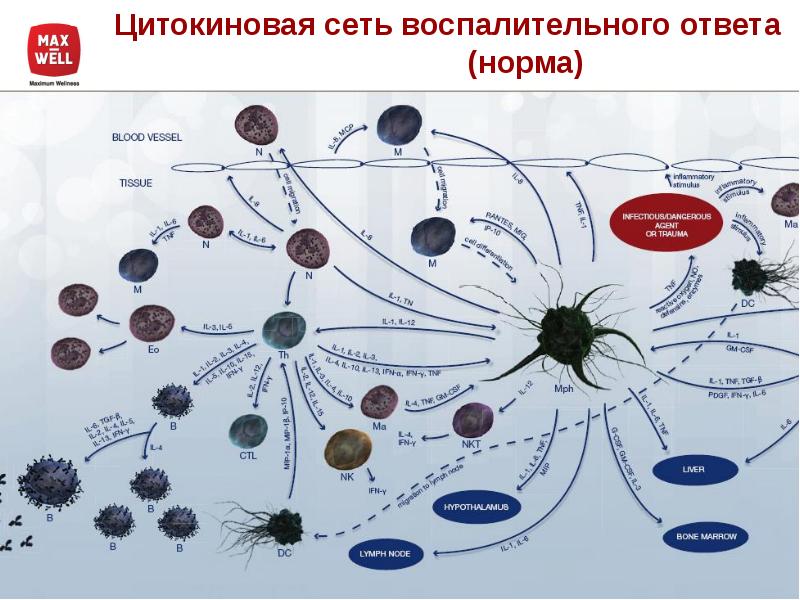 Свойства пространств живых систем
Находятся внутри физического пространства и зависят от него
Это информационная среда действия биологических и социальных законов (определяют иерархичные и сетевые взаимодействия)
Дискретны, не формируют общего для всех систем континуума
Однако образуют нечеткий пространственно-временной образ («образ –матрёшка») в каждой живой системе
Разрушение этого образа в альфа-системах приводят к их гибели, а в бета-системах – к трансформации в новые системы
Пространства  биологических систем
Патологические пространства
Бета-системы
Альфа-системы
Экологические ниши
Клетки
Опухоль
Биоценозы
Биомы
Органы
Воспаление
Организмы
Биосфера
Социальные пространства
Пространства власти, социальной субъектности
Среда мегаполисов
Пространство социальных страт
Этнические пространства
Семейно-бытовые  пространства
Государственно-территориальные образования
Экономические
Информационное
Культурные
Правовое поле
Ойкумена
Некоторые общие свойства биологических и социальных систем
Сутью СОФ этих системы является функции взаимосвязи информационного кода и результатов его материализации
Характеризуются динамичной и противоречивой взаимосвязью свойств организованности и свободы 
Имеют нечёткие пределы своего развития, при достижении которых накапливают противоречия, порождают антисистемы
Модели сложных живых систем правдоподобны, могут потребовать использования  многозначных логик, эвристических подходов, экспертных оценок
Непротиворечивость модели внутренне противоречивой системы может быть достигнута только при снижения степени правдоподобия этой модели
При моделировании живых систем совокупность исходных точных элементов не приводит к формированию такого же уровня точности описания ими образованной системы
Нельзя с одинаковой степенью эффективности использовать единые методологические подходы для описания систем с качественно иными уровнями организации 
В прикладных моделях СОФ, исходя из целей моделирования, конкретизируется, а качество модели определяется её практической эффективностью
 Для характеристики системы необходима оценка ее подсистем и надсистемы, в которую эта система входит